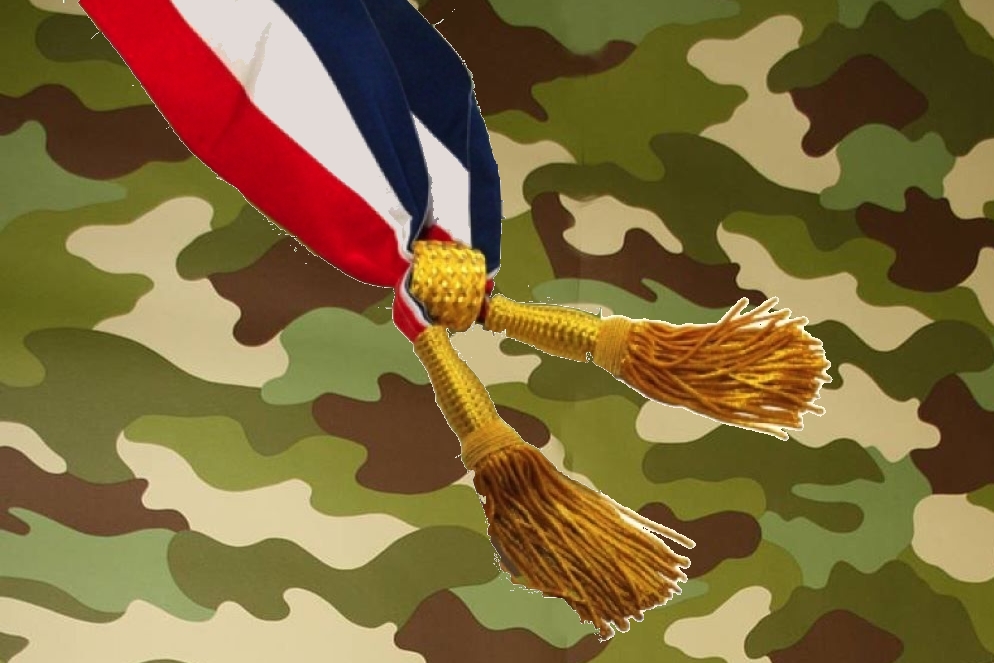 Assises des
CORRESPONDANTS DÉFENSE
de 
CHARENTE-MARITIME
Information locale des élus Rochelais
Par Alain AMAT et Pierre JAGER
20/02/2020
IHEDN Poitou-Charentes - Comité Aunis-Saintonge
1
20/02/2020
IHEDN Poitou-Charentes - Comité Aunis-Saintonge
2
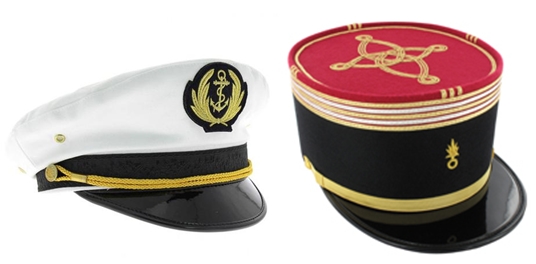 Information locale des élus Rochelais
Par Alain AMAT et Pierre JAGER
20/02/2020
IHEDN Poitou-Charentes - Comité Aunis-Saintonge
3